GLOBE Mission Mosquito presentsa series of mosquito tutorials
Mosquitoes as Vectors of Disease
Why Make Observations?
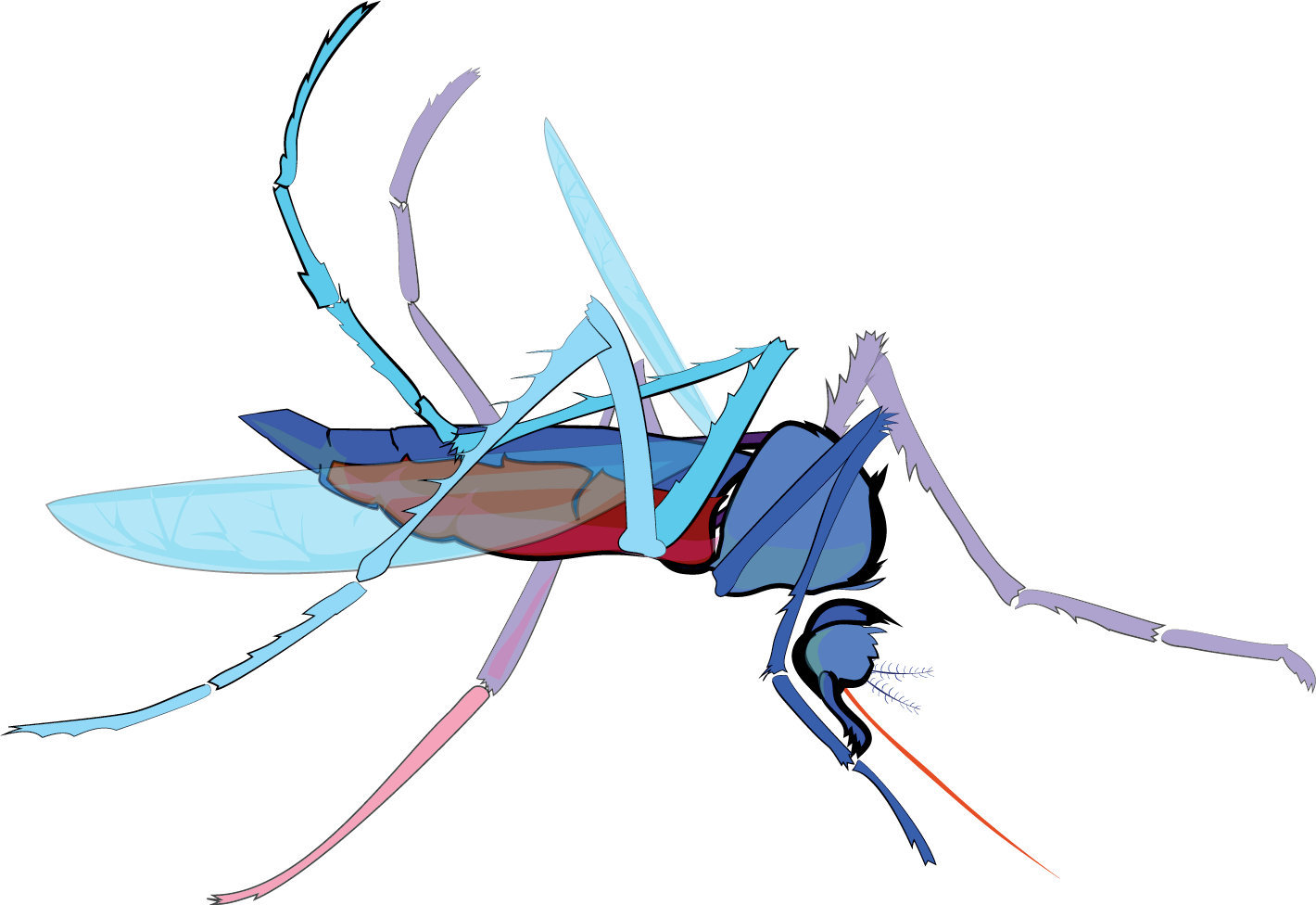 Slide Sets

Why Make Observations?
Mosquito as Vectors of Disease
Satellite Data and NASA Connections
Prior Knowledge Quiz
Describing your mosquito habitat site
Using the app for the first time  
Using the macro lens
Identifying specimens
2
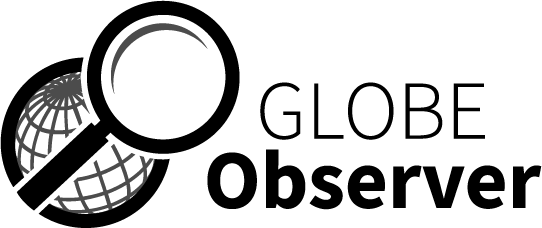 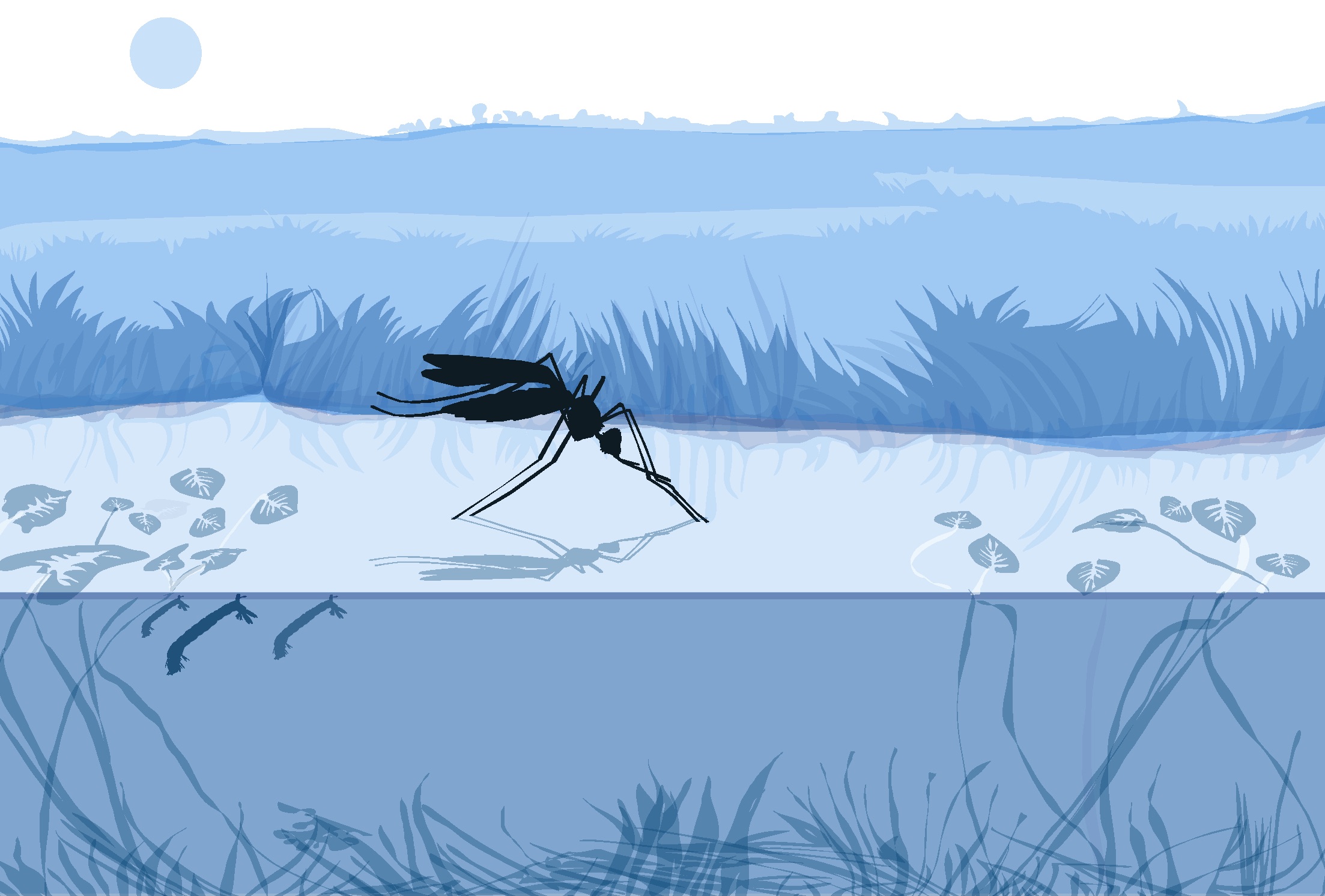 Mosquitoes as Vectors of Disease
Did you know that ….
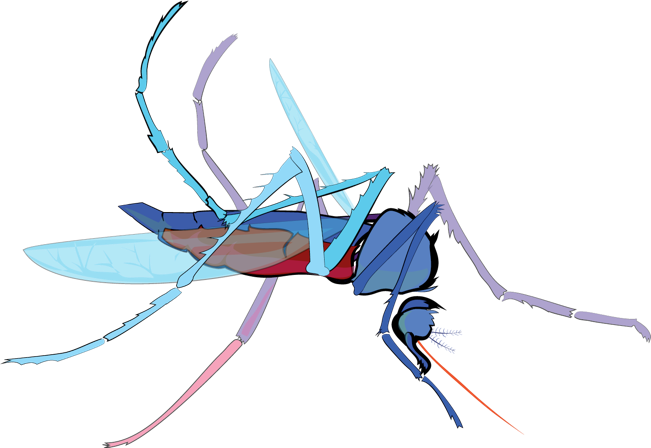 Mosquitoes are the  world’s most deadly  animal intheworld!
[Speaker Notes: NACCHO Report: Shifting Our Approach to Mosquito Control Capabilities in the U.S.
Established a baseline of the landscape of local vector control]
But why?
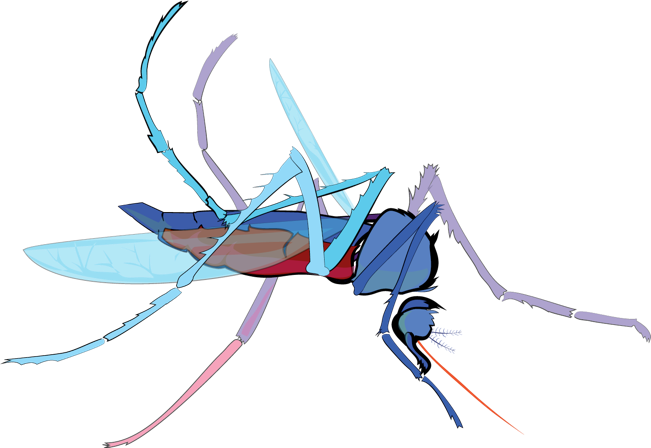 Every year, more than  a billion people  worldwide (roughly  one in every seven  people) become ill.

Estimates are between 500,000-750,000 people die as  a result of mosquito  bites.
Anopheles
Found in open  water pools with  little vegetation

Most like clean,  clear water, but  some breed in  eutrophic or  polluted water.
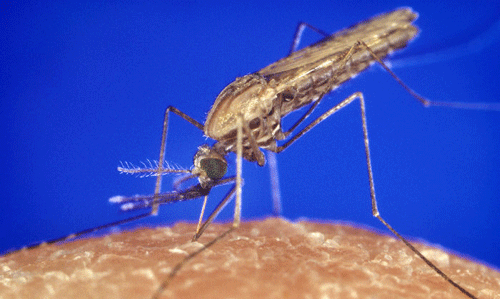 Photograph by James Gathany, CDC
Anopheles
Malaria causes more
deaths per year than any
other mosquito-
transmitted disease.
Malaria is preventable
and curable with drugs  and medical attention.
Malaria is a disease
caused by parasites that
are transmitted to humans by the Anopheles
mosquito.
Anopheles life cycle
Anopheles
Not all Anopheles mosquitoes transmit malaria. About 10% of approximately 400 species.

You can find out which species are important vectors for disease transmission in your region in the next slide.
Anopheles
Culex
Culex mosquitoes breed in  stagnant water: places such  as rainwater barrels, drainage  systems, septic tanks, and  containers such as tires, buckets and  rain barrels).
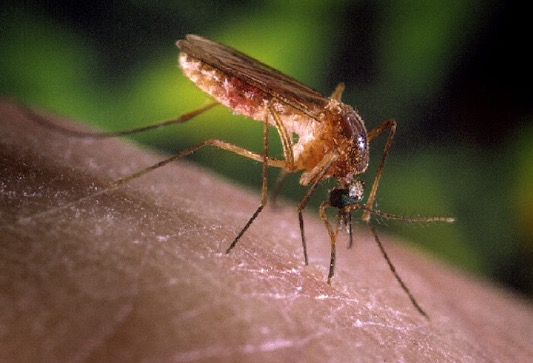 Photograph by James Gathany, CDC
Culex
Culex prefer open habitats such as surface water that has become  stagnant and enriched with  organic matter like swamps,  marshes, bogs, rice fields,  pastures.
Culex
Lymphatic filariasis
Encelphalitis
West Nile Virus
Rift Valley fever (also Aedes vexans)
Culex is a vector of  several human and  animal diseases
Culex life cycle
Culex
Lymphatic filariasis is a parasitic disease caused by  microscopic,thread-like nemotodes. The adult worms only live in the  human lymph system. Transmitted by mosquito bites.
Culex
Lymphatic filariasis is found in these
 countries:

South America:	Culex quinquefasciatus
Asia: 	Aedes, Mansonia
Africa: 	Anopheles
Aedes
Aedes aegypti and Aedes  albopictus are container  breeding mosquitoes.

They lay eggs in artificial
containers that contain  water.

The females lay  the eggs singly, just above  the water level. When  the water level rises, it  moistens the eggs, which signals them to then begin to  develop.
Photograph by James Gathany, CDC
Aedes
Aedes aegypti strongly prefer  artificial containers.

Aedes albopictus will lay eggs in  both  artificial and natural  containers.

Both mosquitoes  are well adapted to human  habitats.
[Speaker Notes: https://doi.org/10.7554/eLife.08347.001
Kraemer et al. 2015  eLife 2015;4:e08347]
Aedes
Other Aedes  mosquitoes breed in  floodplains after rain  events, in irrigation  ditches, in woodland  pools, brackish  swamps and salt  marshes.
[Speaker Notes: https://doi.org/10.7554/eLife.08347.001
Kraemer et al. 2015  eLife 2015;4:e08347]
Aedes
Aedes aegypti and Aedes albopictus are two species that  potentially transmit
pathogens to humans that can  cause the following diseases:
yellow fever
dengue fever
chikungunya
Zika virus
lymphatic filariasis
equine encephalitis
Rift valley fever
[Speaker Notes: Image credit: Rusty Low, FIOCRUZ
Really a different ball game
Bednets, useful for malaria, doesn’t’ work as they are day time biters. Larvacides are not easily deployed because they preferentially lay their eggs in manufactured containers as small as a bottle cap. Fogging at night doesn’t work well because they are active during the day,]
Yellow Fever
Symptoms: fever, headache  (mild) to organ failure (severe)
Prevention: Vaccine is available
Dengue
40% of the world’s populations lives in areas where there is a  risk of dengue transmission.
Dengue
Number of cases per year: ~400 million (CDC).
Symptoms: fever, headache, joint pain, rash,  jaundice, hemmorrhagic dengue… can be fatal
Prevention: vaccine is in phase 3 trials
Chikungunya
Symptoms: fever,  headache, joint pain, rash,  no vaccine available
Zika
Why high interest? Insufficient surveillance worldwide, heightened interest in using satellite data to predict outbreaks of vector borne disease.
Global map of the predicted  distribution of Ae. aegypti. The  map depicts the probability of  occurrence (from 0 blue to 1 red).
Chikungunya
Can be sexually  transmitted through  fluids (blood  transfusion
Symptoms similar to  dengue and  chikungunya
Up to 80% of cases  are asymptomatic
Can cause birth  defects of fetus
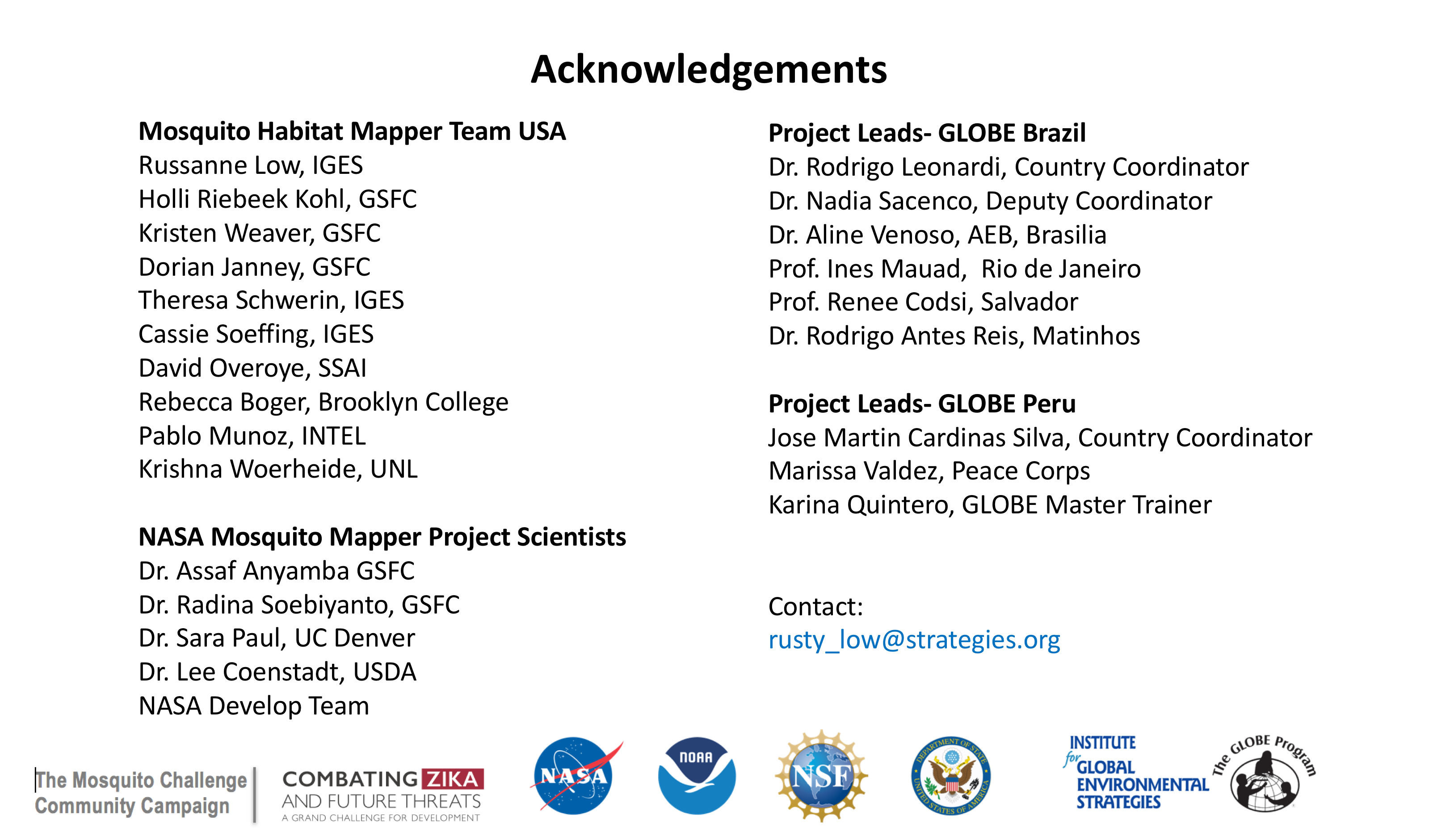 Mosquitoes as Vectors of Disease
Authors:
Russanne Low PhD
Science Lead GO Mosquito Habitat Mapper
Institute for Global Environmental Strategies Arlington VA
Rusty_low@strategies.org
Rebecca Boger, PhD  
Brooklyn College, NY USA

Renee Codsi
Institute for Global Environmental Strategies


Did you modify this file for your class?
Put your name and the date here!
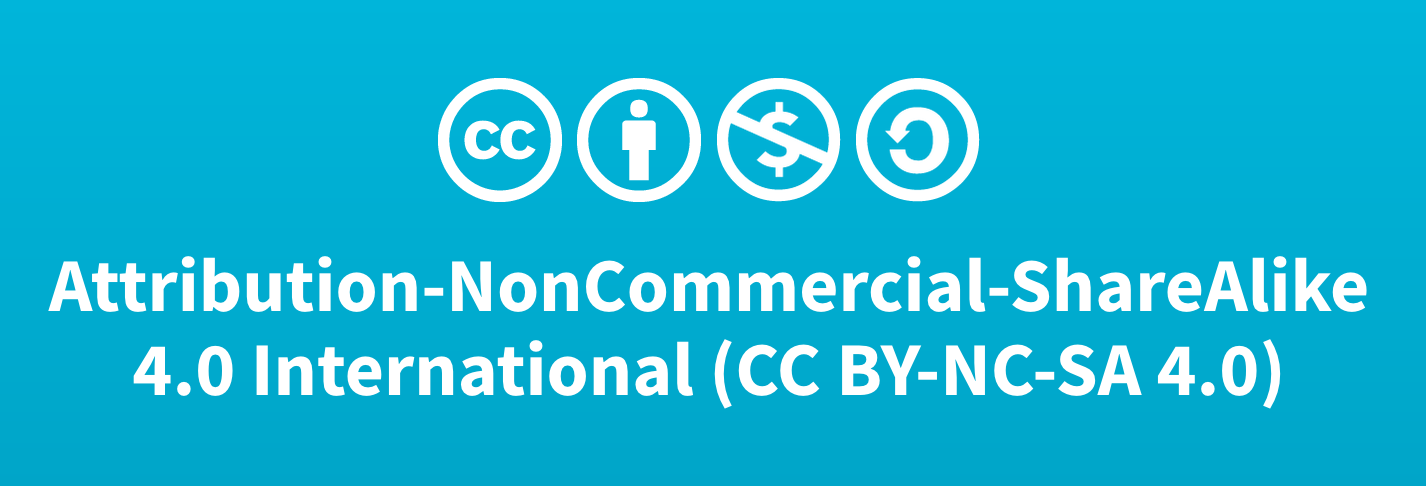 This work is licensed under https://creativecommons.org/licenses/by-nc-sa/4.0/